AP CALC – DO NOW
Answer the following question in your PRACTICE NOTEBOOK
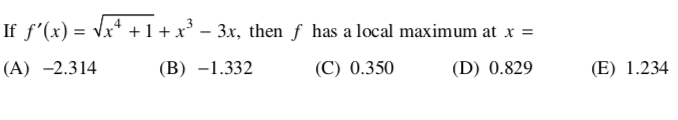 Number Talk
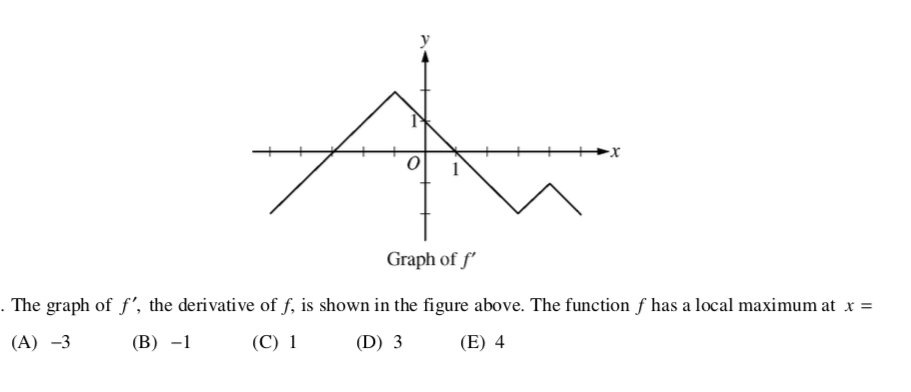